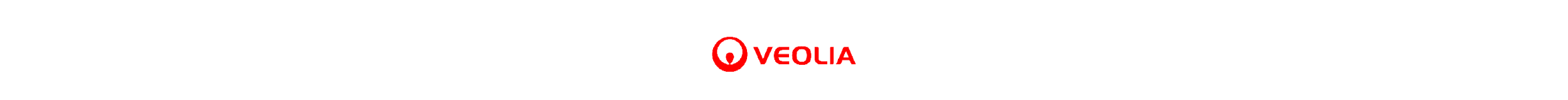 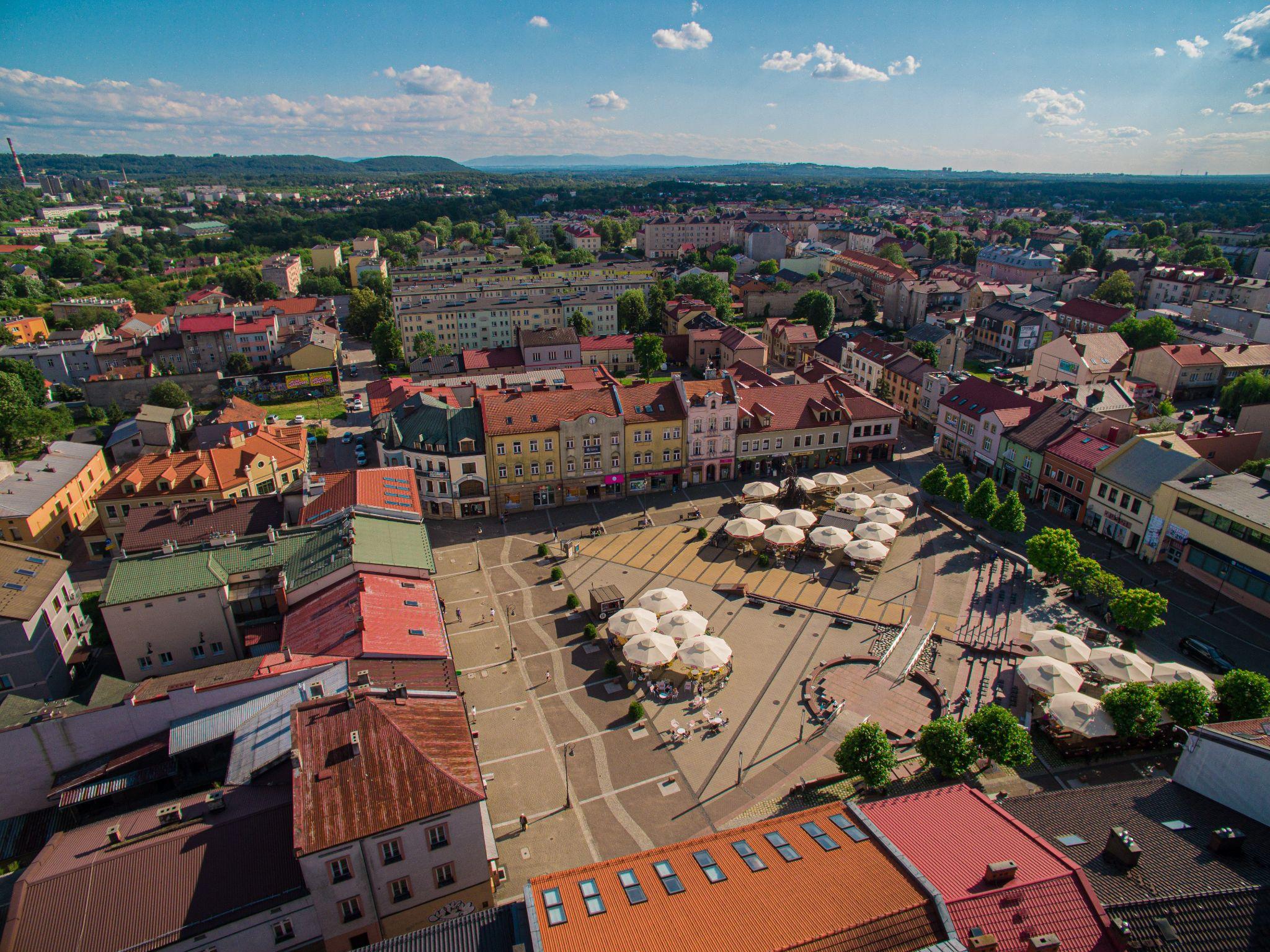 Innowacyjne 
projekty dekarbonizacyjne 
Veolii term odpowiedzią 
na wyzwania energetyczne
samorządów
Magdalena Ruszniak, 
Dyrektor ds. technicznych, członek Zarządu
‹#›
GRUPA VEOLIA TERM 
LOKALIZACJE
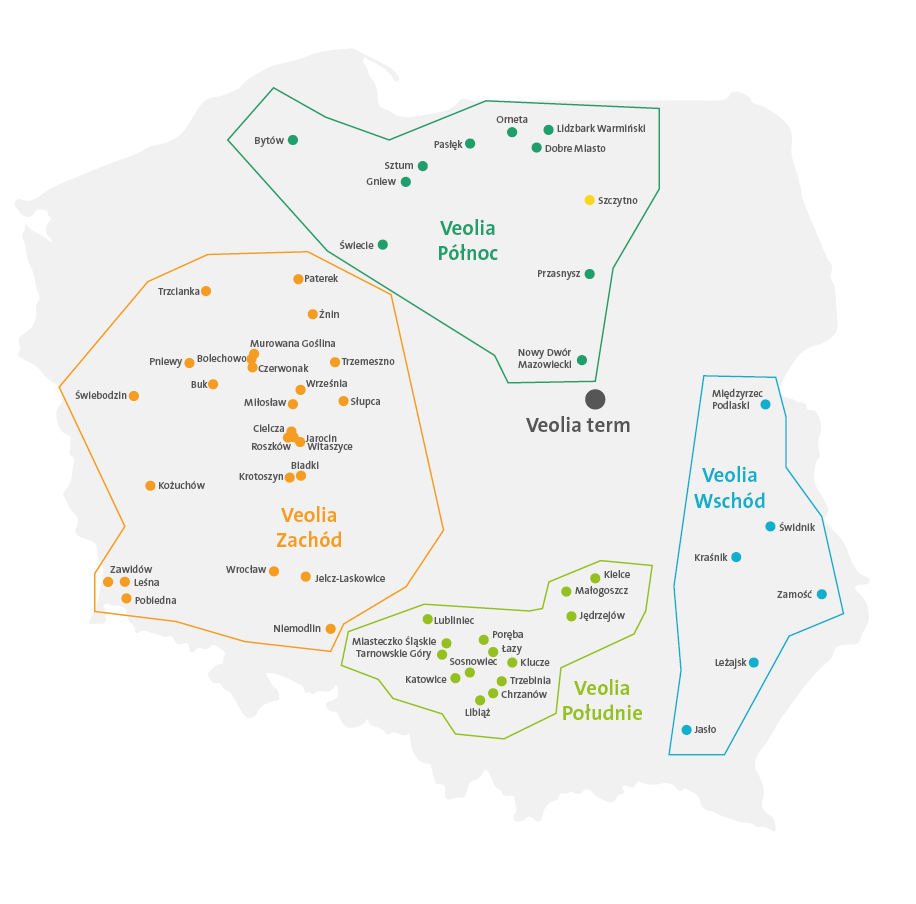 Grupa Veolia term jest obecna
w 60 małych i średnich miastach 


Posiadamy:
63 ciepłownie, 
2 elektrociepłownie,
5 silników kogeneracyjnych,
1 080 MWt  / 18 MWe mocy zainstalowanej*,
5 874 TJ sprzedanego ciepła*,
41 858 MWh sprzedanej energii elektrycznej*.
stan na 31.12.2022 r.
‹#›
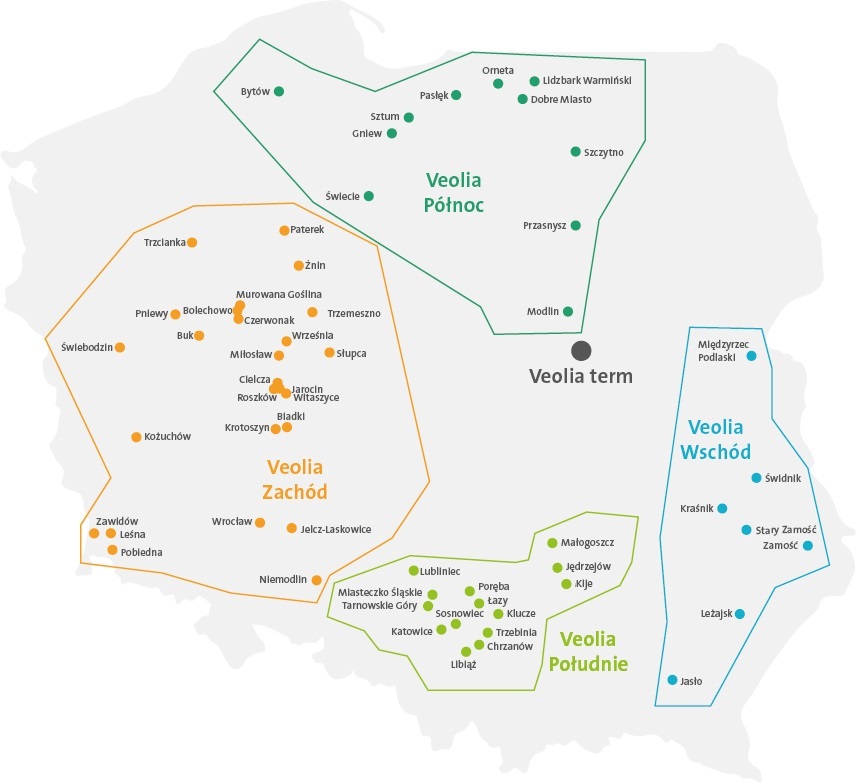 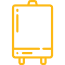 GRUPA VEOLIA TERM 
PROJEKTY
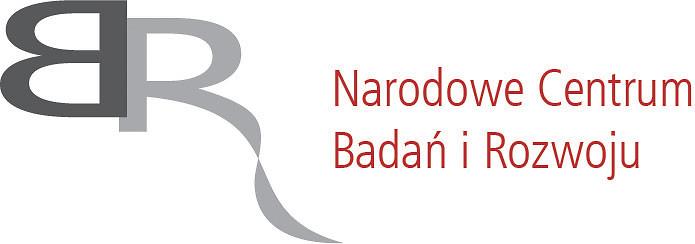 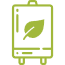 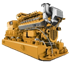 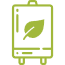 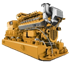 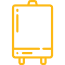 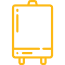 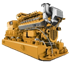 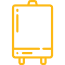 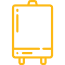 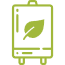 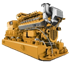 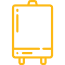 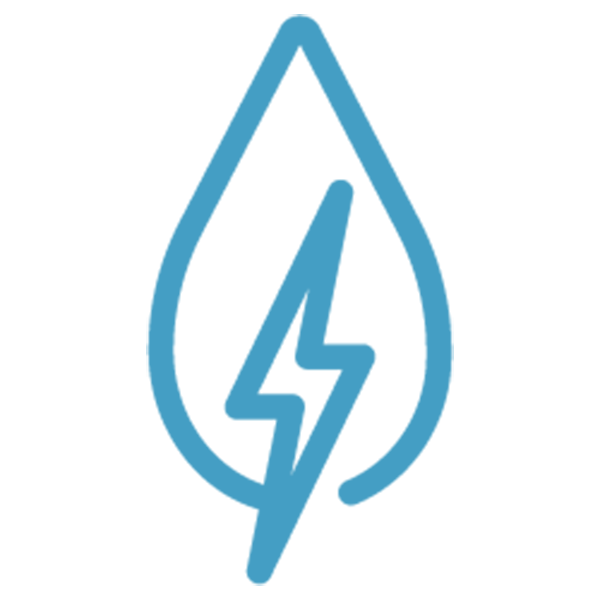 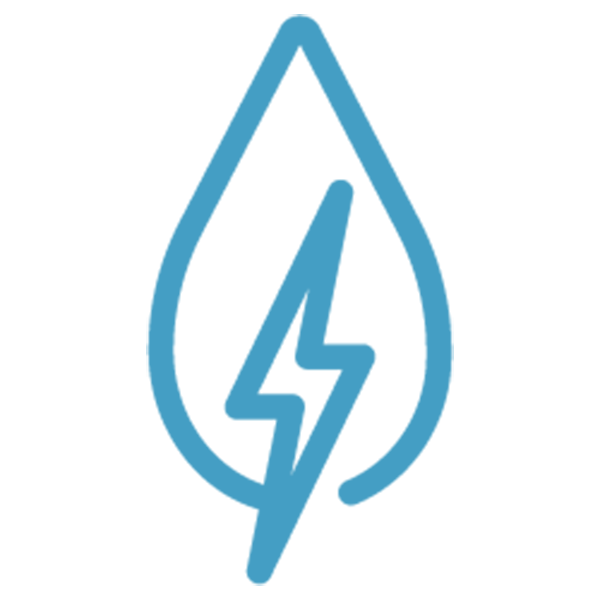 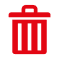 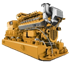 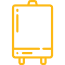 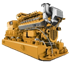 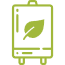 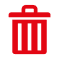 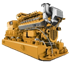 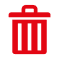 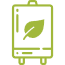 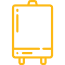 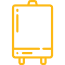 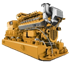 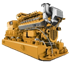 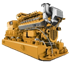 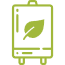 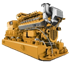 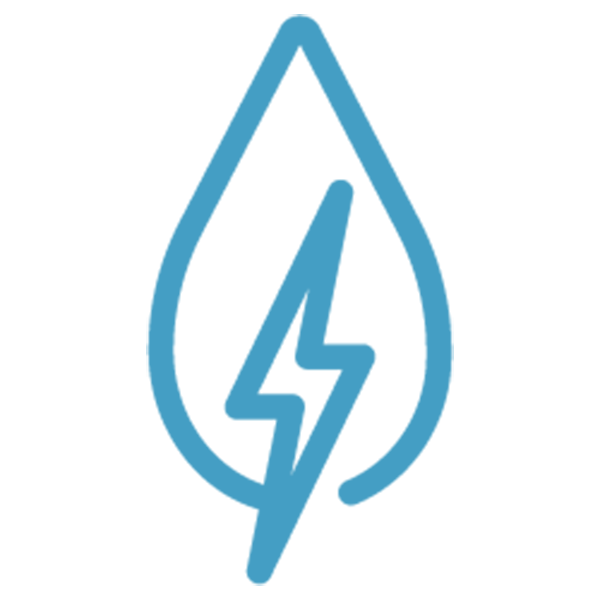 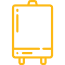 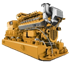 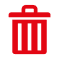 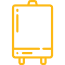 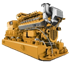 ‹#›
GRUPA VEOLIA TERM 
DEKARBONIZACJA
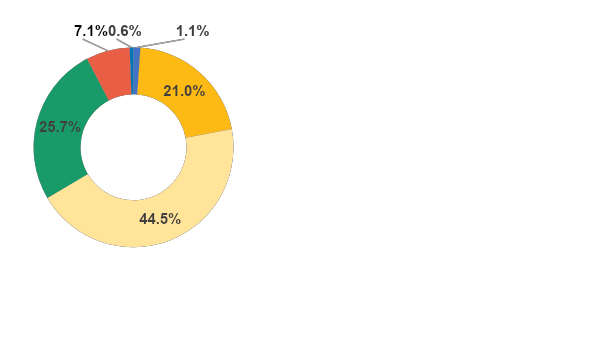 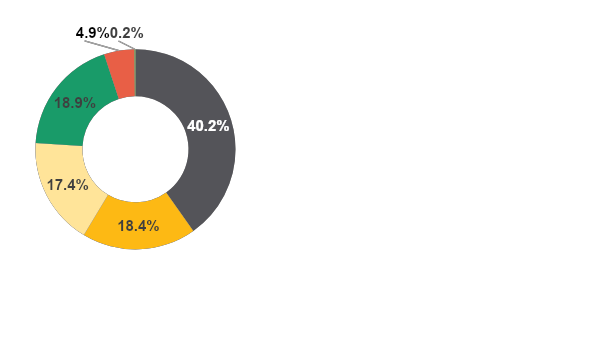 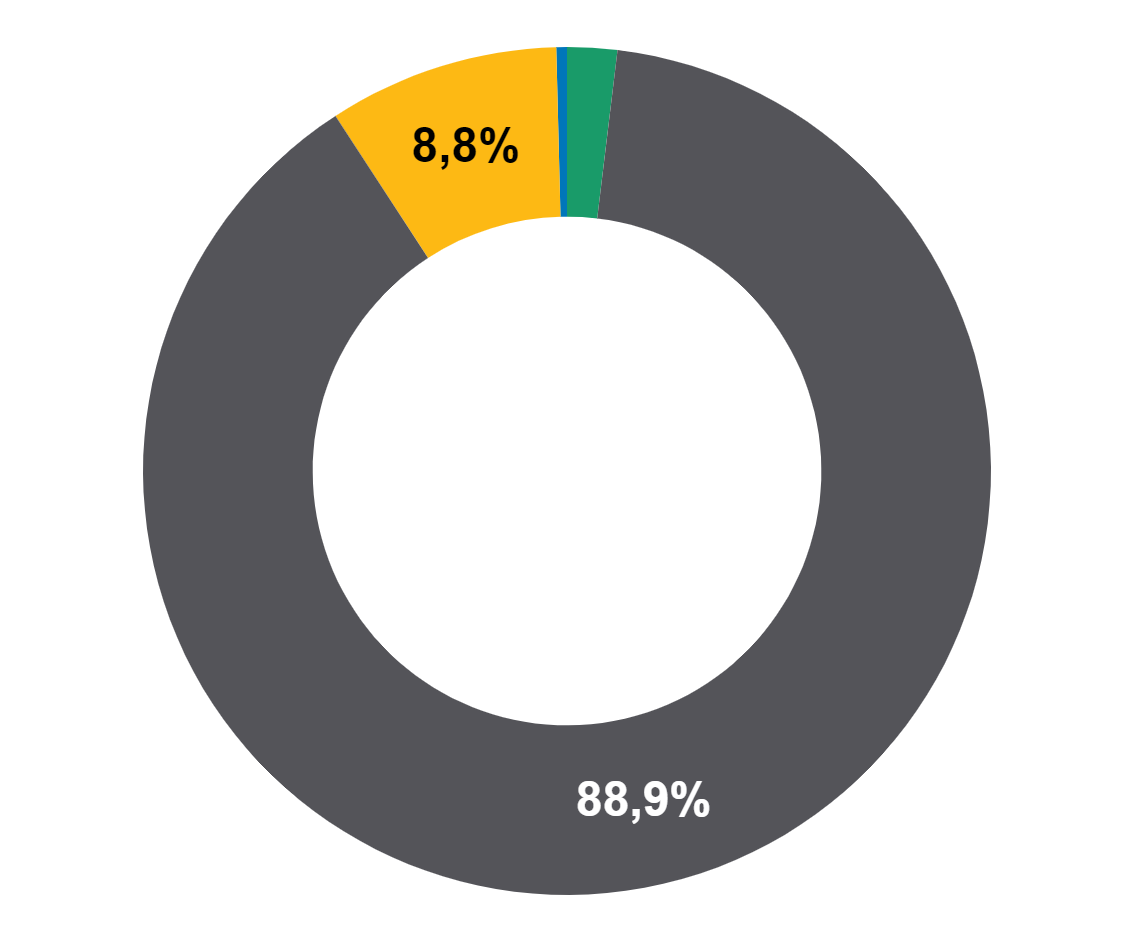 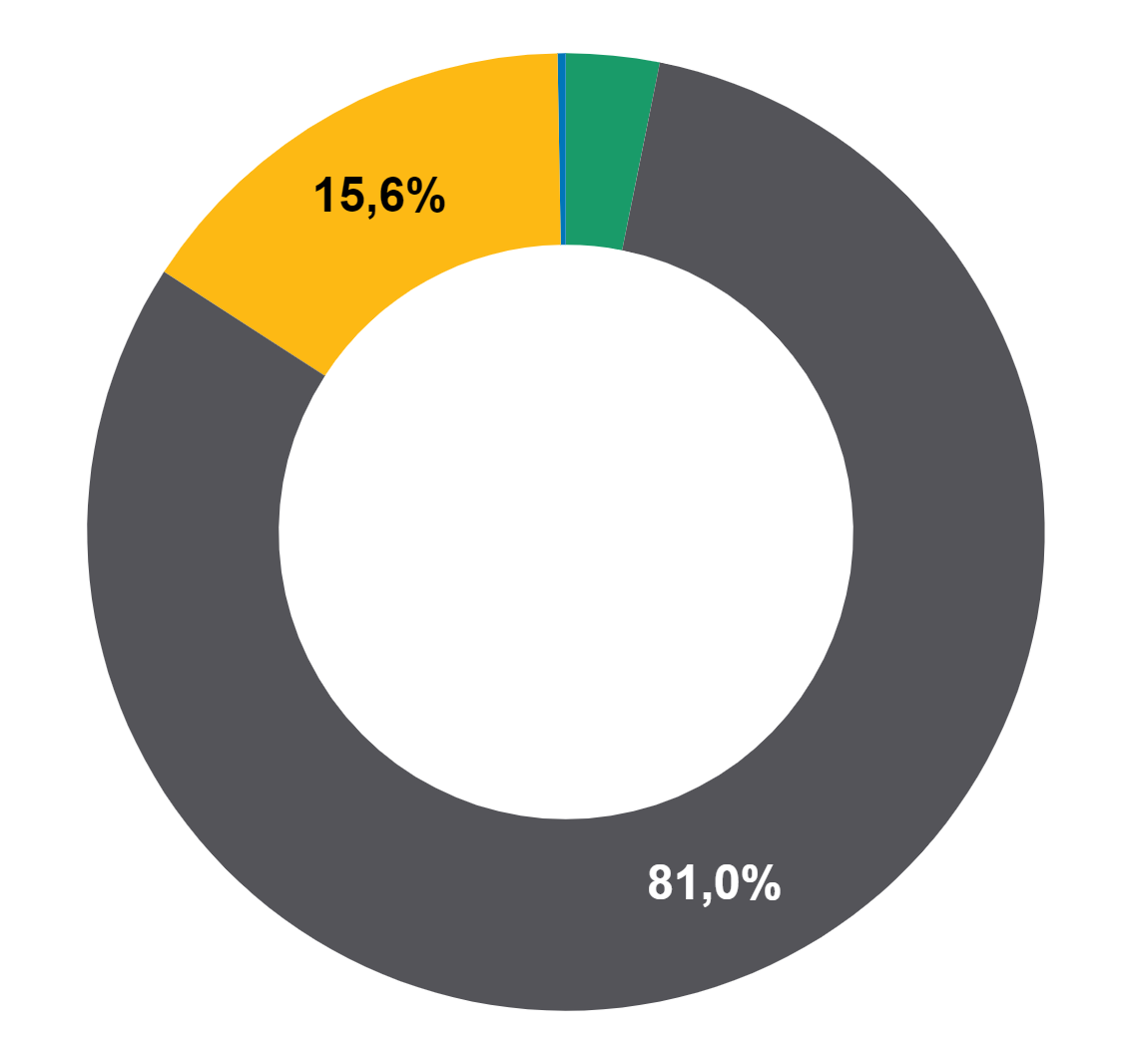 2027
2021
2023
2030
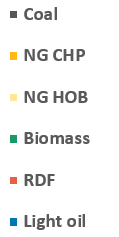 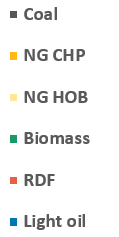 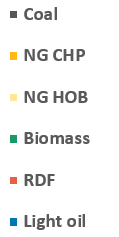 ‹#›
DEKARBONIZACJA W VEOLII TERM
STRATEGIA
JASNY CEL
 Odejście od węgla do 2030 roku 
i neutralność klimatyczna w roku 2050
Mamy ambicję, aby być liderem transformacji ekologicznej
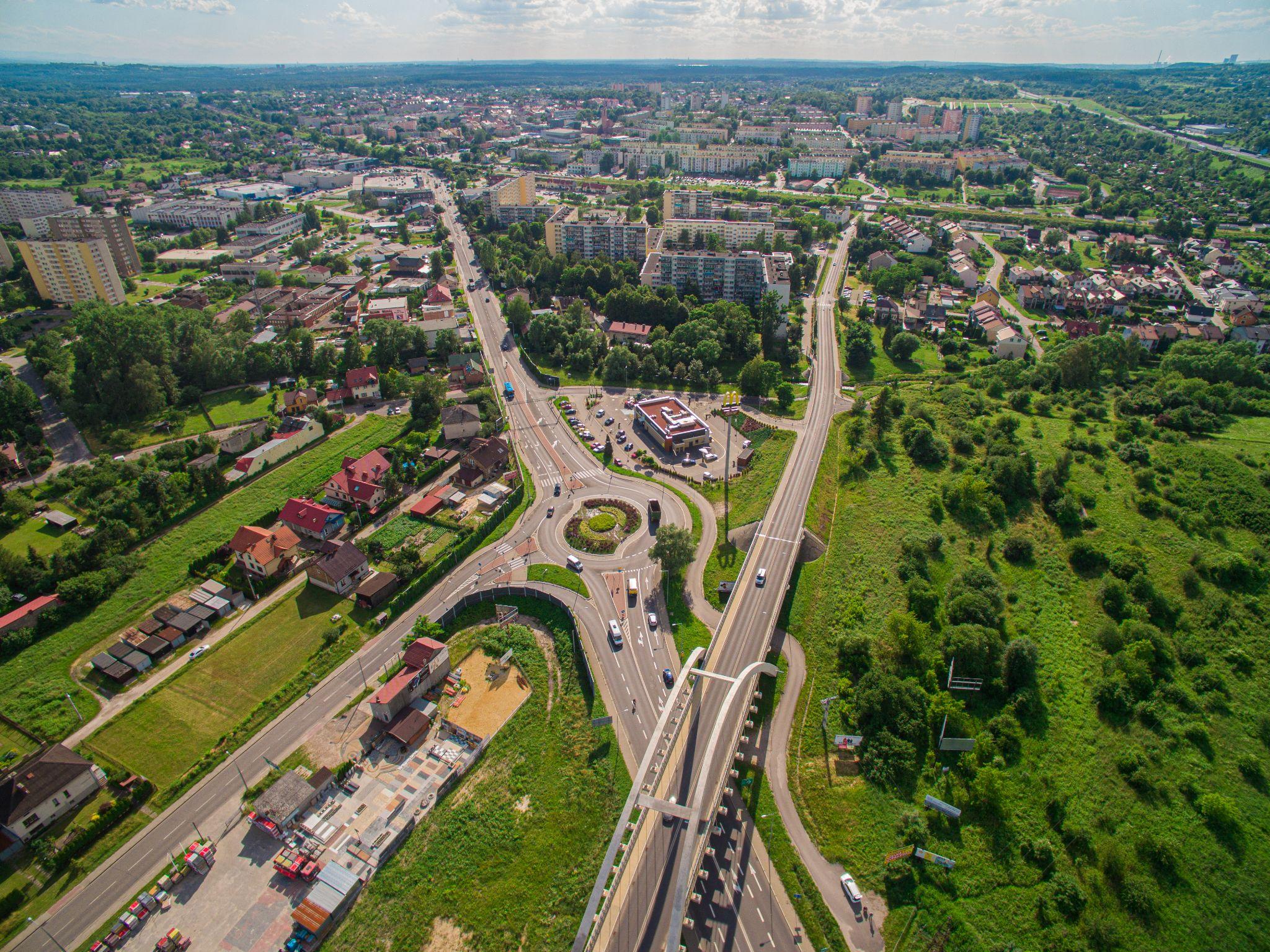 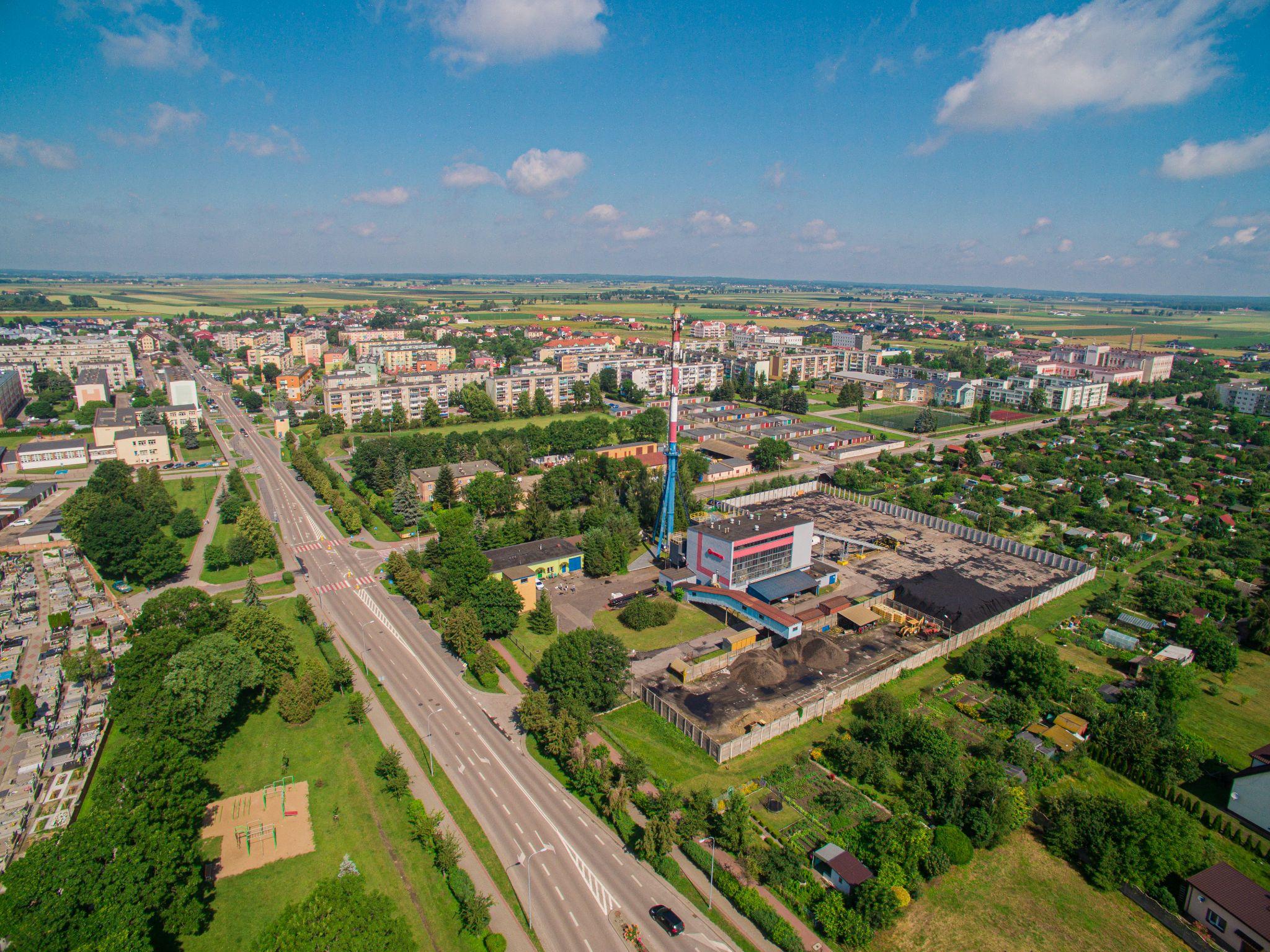 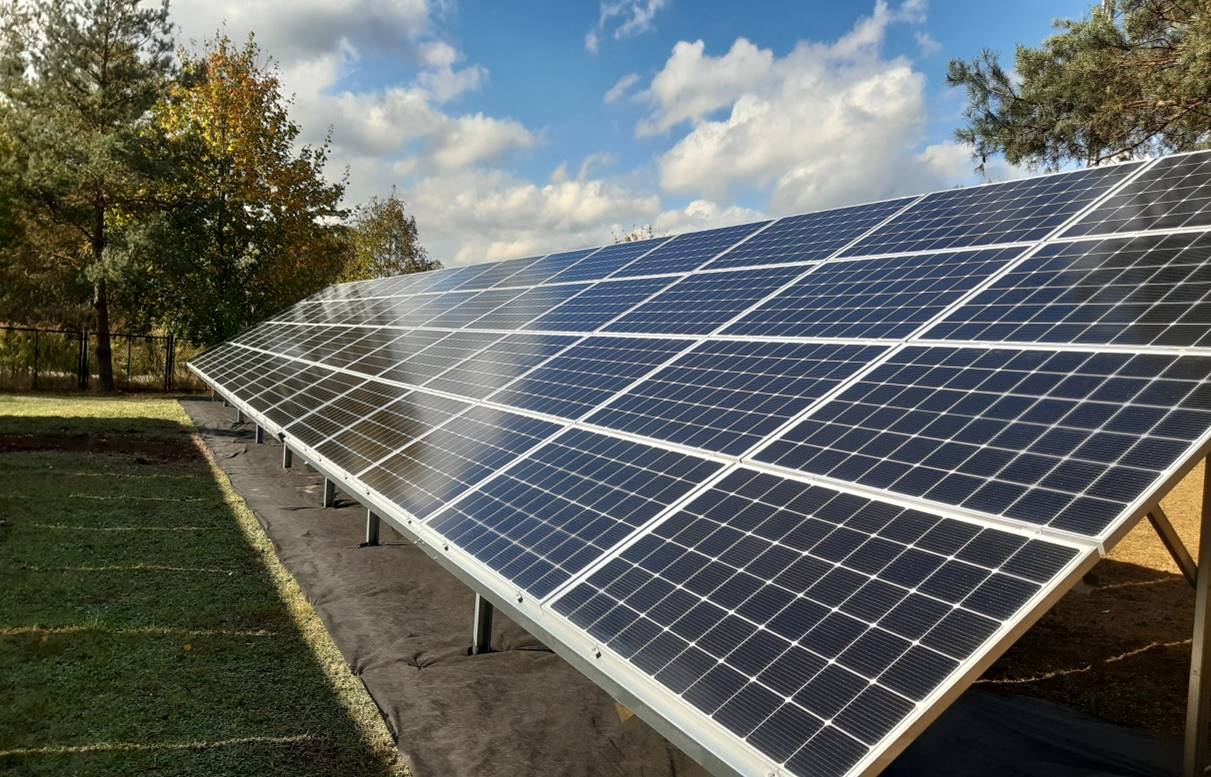 ‹#›
DEKARBONIZACJA W VEOLII TERM
NASZ PLAN
GAZ JAKO PALIWO PRZEJŚCIOWE
ENERGIA PRZYSZŁOŚCI
POSZUKIWACZE TECHNOLOGII
Mamy opracowany plan neutralności klimatycznej, ale stale sprawdzamy nasze założenia z otaczającą nas rzeczywistością i trendami. Szukamy nowych technologii i rozwiązań dla systemów ciepłowniczych np.  poprzez udział w konsultacjach rynkowych - biometanowania dla miast przyszłości czy innowacyjna biogazownia
Gaz ziemny to paliwo przejściowe pozwalające na dekarbonizację naszych źródeł. W przyszłości zostanie on zastąpiony paliwami alternatywnymi
Przyszłościową alternatywą jest wykorzystanie biometanu, biogazu, pre-RDF, wodoru, źródeł OZE i innych innowacyjnych technologii.
‹#›
PROJEKTY DEKARBONIZACYJNE
SZAFIR TARNOWSKIE GÓRY
Referencyjny projekt Eco-City dla Veolii w Polsce w zakresie energetycznym
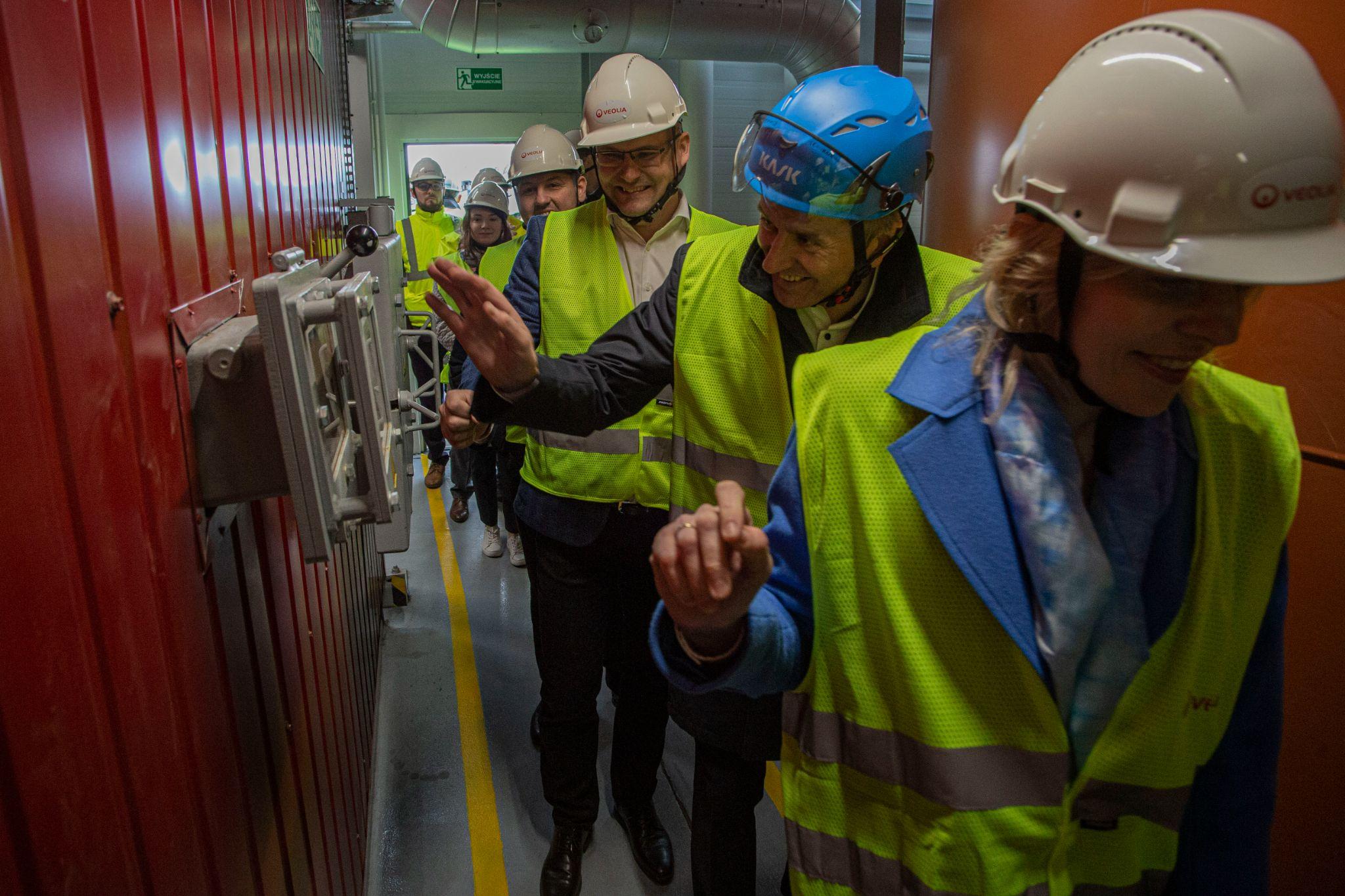 Kotłownia biomasowa         o mocy 12 MW, zespół kogeneracji        o łącznej mocy 
5 MW
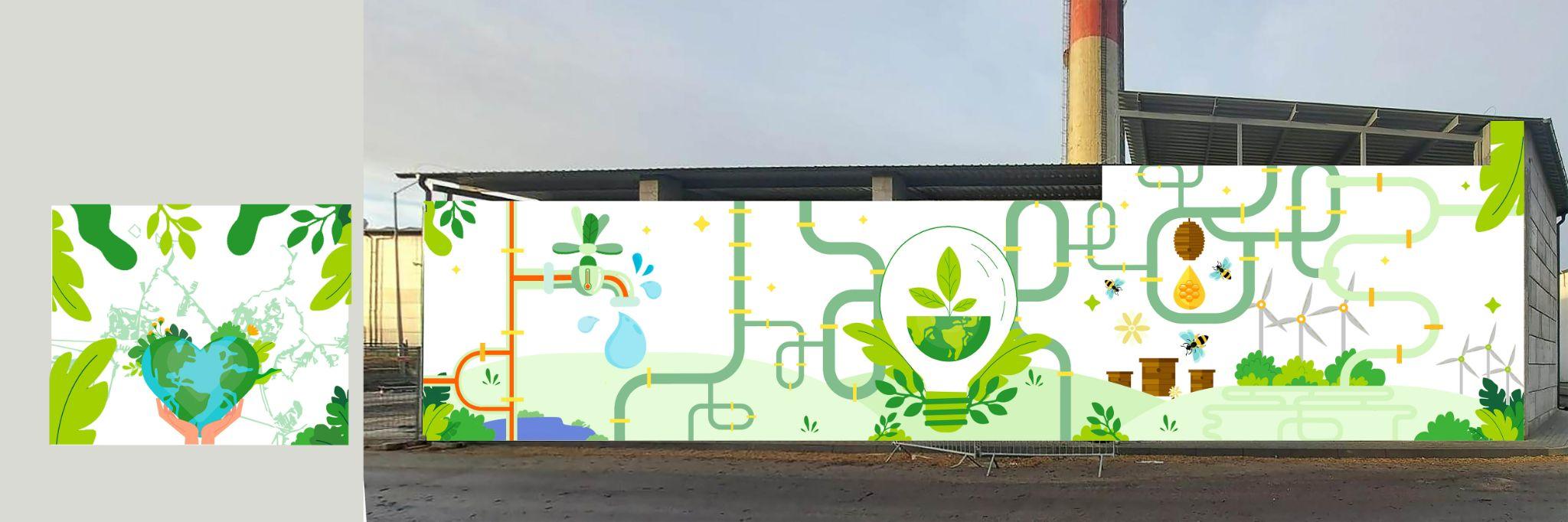 Redukcja CO2 o 20 000 ton rocznie
Redukcja zużycia węgla o 13 000 ton rocznie
Lokalne synergie-
współpraca 
z PWiK
‹#›
PROJEKTY DEKARBONIZACYJNE
MALACHIT WRZEŚNIA
Pilotażowy projekt konwersji kotła węglowego na biomasowy
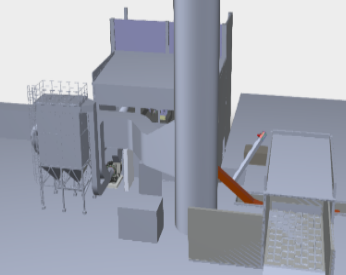 Pionierski projekt, który ma pozwolić na wykorzystanie nowego paliwa w istniejących instalacjach
Redukcja zużycia węgla o 5 700 ton rocznie
Redukcja CO2 o 11 700 ton rocznie
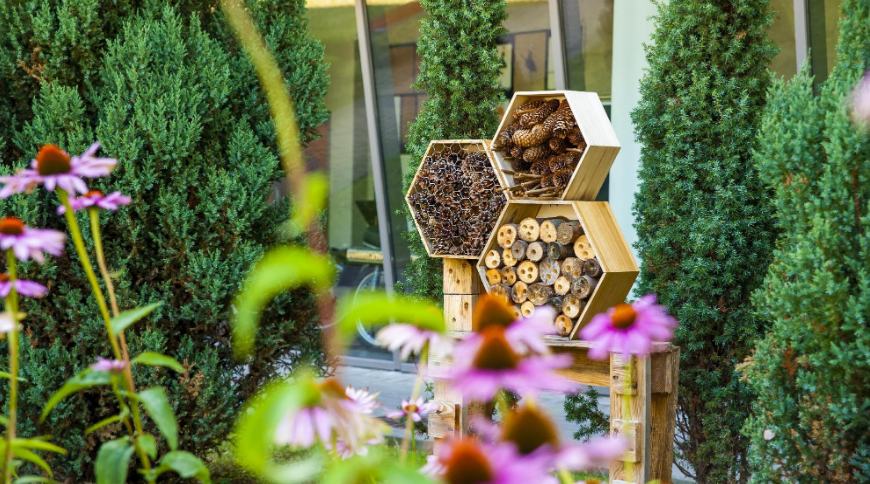 45% mniejsze nakłady inwestycyjne vs budowa nowego bloku
‹#›
Redukcja CO2 o 1300 ton rocznie
PROJEKTY DEKARBONIZACYJNE
CIEPŁOWNIA PRZYSZŁOŚCI
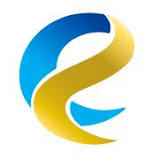 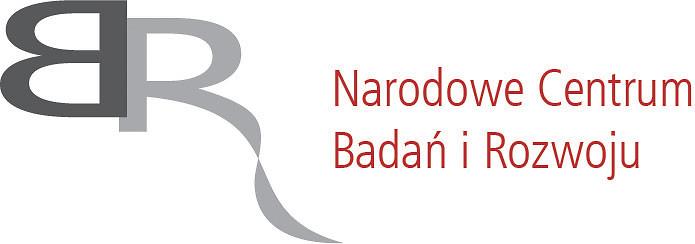 Redukcja zużycia węgla o 660 ton rocznie
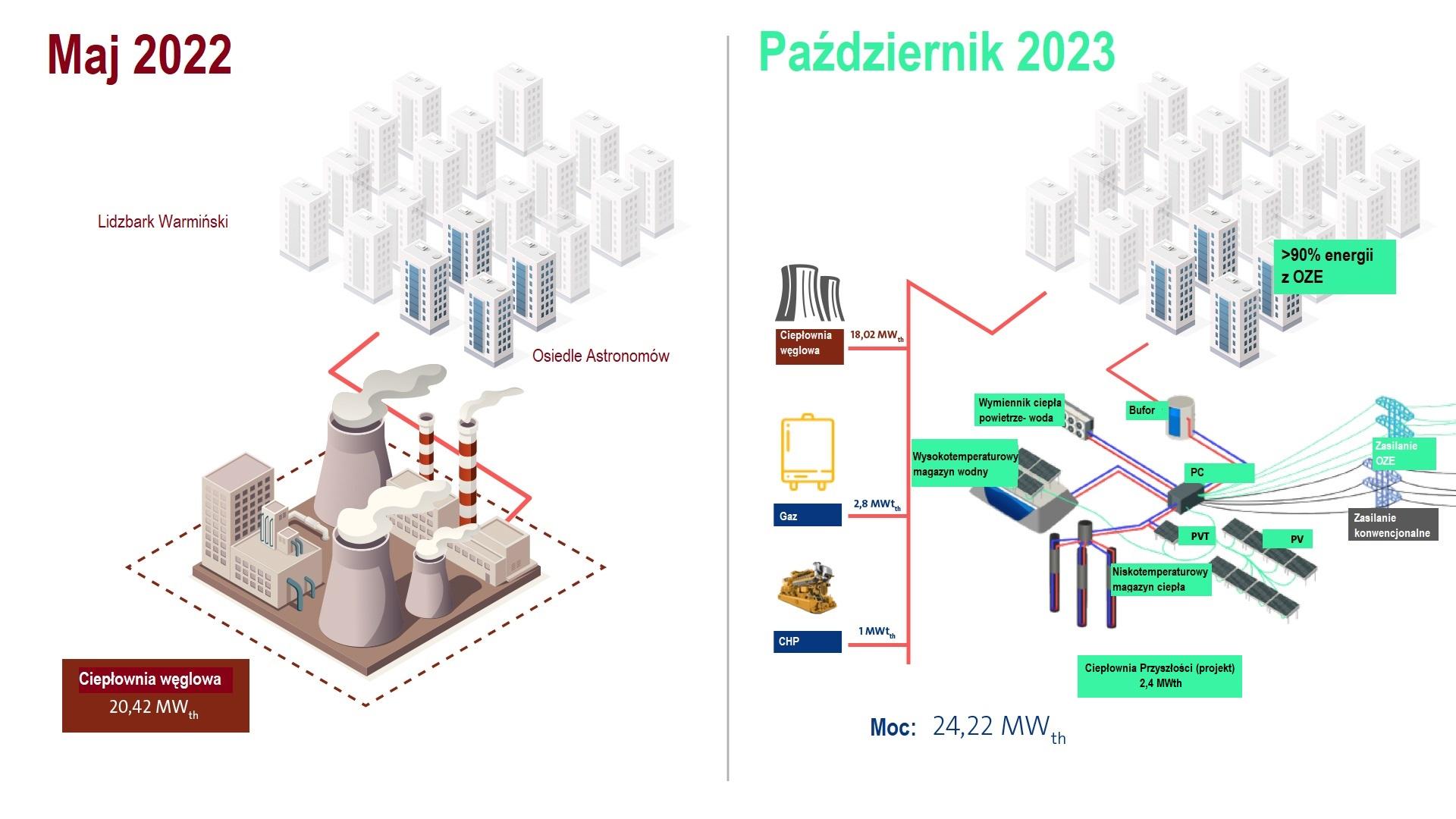 Minimum 90% energii z OZE
Trójstopniowe magazynowanie ciepła
Projekt realizowany  z partnerami: Euros Energy i NCBiR
„Ciepłownia Przyszłości, czyli system ciepłowniczy z OZE” to przedsięwzięcie NCBR realizowane w formule zamówień przedkomercyjnych. NCBR występuje w roli zamawiającego przeprowadzenie prac badawczo-rozwojowych, który definiuje wyzwanie badawcze, a którego wynik będzie stanowił nowy impuls rozwojowy dla ciepłownictwa.
Przedsięwzięcie jest realizowane z Funduszy Europejskich w ramach projektu pozakonkursowego pn. Podniesienie poziomu innowacyjności gospodarki poprzez wdrożenie nowego modelu finansowania przełomowych projektów badawczych (Poddziałanie 4.1.3 Innowacyjne metody zarządzania badaniami Programu Operacyjnego Inteligentny Rozwój 2014 - 2020, nr POIR 04.01.03-00-0001/16).
‹#›
PODSUMOWANIE
VEOLIA TERM
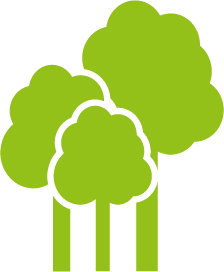 Konsekwentnie realizujemy strategię, która pozwoli na odejście od węgla 
w 2030 roku i osiągnięcie neutralności klimatycznej w roku 2050
Dywersyfikacja źródeł jest istotnym elementem strategii dekarbonizacji. Budujemy optymalne lokalnie miksy paliwowe. W ramach dekarbonizacji korzystamy z innowacyjnych technologii.
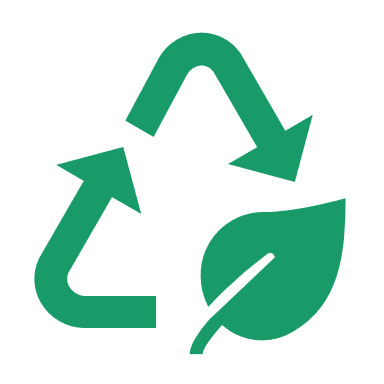 Nasze lokalizacje są dobrym miejscem do rozpoczęcia budowy systemów rozproszonych
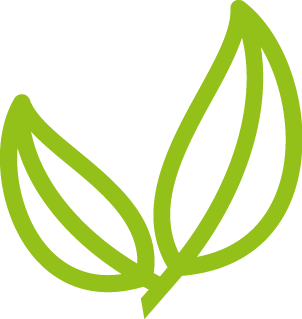 Odpowiadamy na potrzeby lokalne. Jesteśmy partnerem pierwszego wyboru dla samorządów. Stawiamy na synergię z przemysłem i miastami
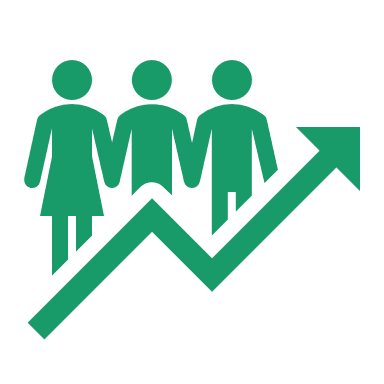 ‹#›
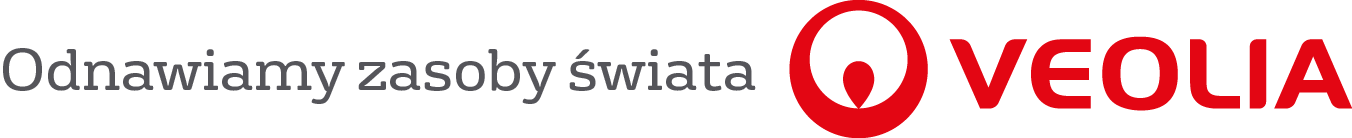